Слабые взаимодействия
Нарушение четности
Наш мир
Зеркальный мир
Взаимодействуют только левоспиральные компоненты фермионов
Линейные поляризации фотона
Состояния спин вверх/вниз частицы со спином 1/2
Право- и левоспиральные компоненты: спин по/против импульса
Правая и левая круговые поляризации
Поля Янга-Миллса (неабелевы калибровочные поля) – обобщение электродинамики Максвелла
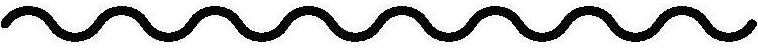 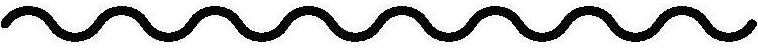 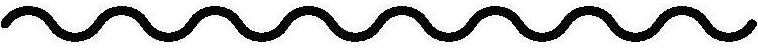 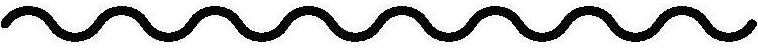 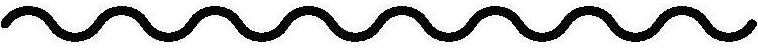 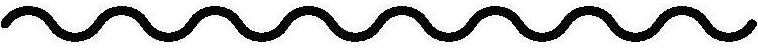 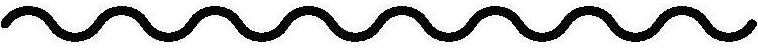 Духи Фаддеева-Попова
Радиационные поправки в неабелевой калибровочной теории имеют особенность: наряду с янг-миллсовскими бозонами в замкнутые петли приходится вводить духи (Фаддеев, Попов, 1967) – фиктивные фермионы со спином 0 (то есть нарушающие связь спина со статистикой)
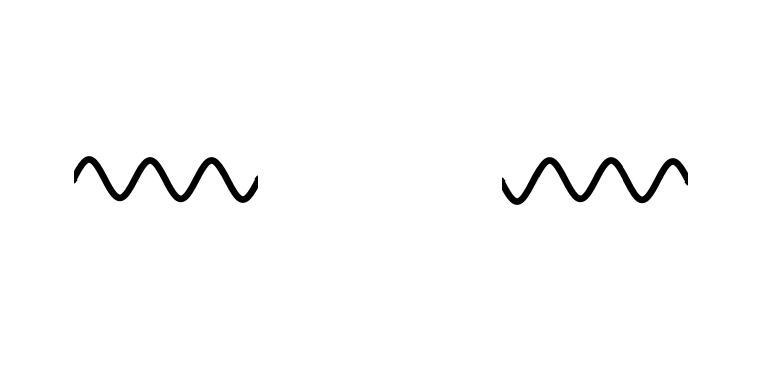 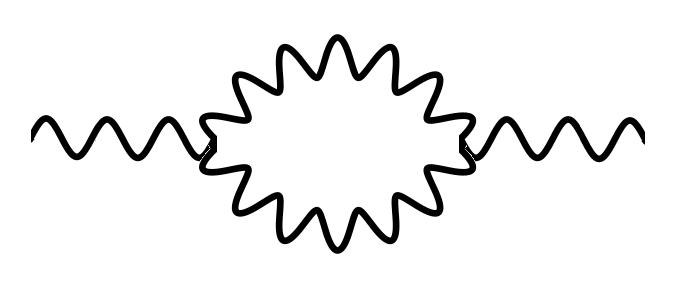 Механизм Хиггса. Спонтанное нарушение симметрии
Хиггс (1964): полям Янга-Миллса можно придать массу, если ввести в теорию их взаимодействие с гипотетическим скалярным полем (полем Хиггса), с неправильным  (отрицательным) квадратом массы и положительным четырехчастичным взаимодействием

В 2013 году бозон Хиггса обнаружен в экспериментах на БАК (масса 126 ГэВ).
Объединенная теория электрослабых взаимодействий (Вайнберг, Салам, Глешоу, 1967)
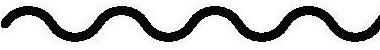 Теория Вайнберга-Салама
Теория Ферми
Рассеяние нейтрино на протоне
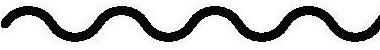 Нейтрино (на момент создания теории были известны электрон, мюон, электронное и мюонное нейтрино, позднее были открыты еще тау-лептон и тау-нейтрино) первоначально считались безмассовыми. Однако в 2015 году (Кадзита, Макдональд) были экспериментально обнаружены нейтринные осцилляции (переход нейтрино одного типа в другой), что свидетельствует о наличие у нейтрино массы.
Сильные взаимодействия
Резерфорд (1911) – обнаружение атомного ядра

Резерфорд (1919) – ядерные реакции, ядро атома водорода как элементарная частица (протон)

Протон-электронная модель ядра. Трудности в объяснении спина ядер

Чедвик (1932) – открытие нейтрона

Иваненко, Гейзенберг (1932) – нейтрон-протонная модель ядра
Обменный характер сильных взаимодействий (Гейзенберг, Иваненко, Тамм, 1934): попытка объяснить притяжение нейтронов и протонов обменом электронами и нейтрино (по аналогии с обменом фотонами при электромагнитном взаимодействии).
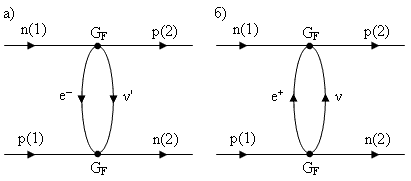 Теория Юкавы (1935)
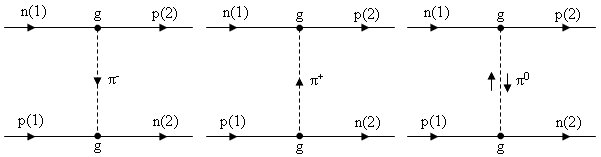 n
p
Зоопарк частиц. Октеты и декуплеты. Восьмеричный путь. Кварки
К середине 60-х годов было известно уже несколько десятков частиц, возникающих в ядерных реакциях (адронов). Оказалось, что частицы группируются по 1 (синглеты), по 8 (октеты) и по 10 (декуплеты)
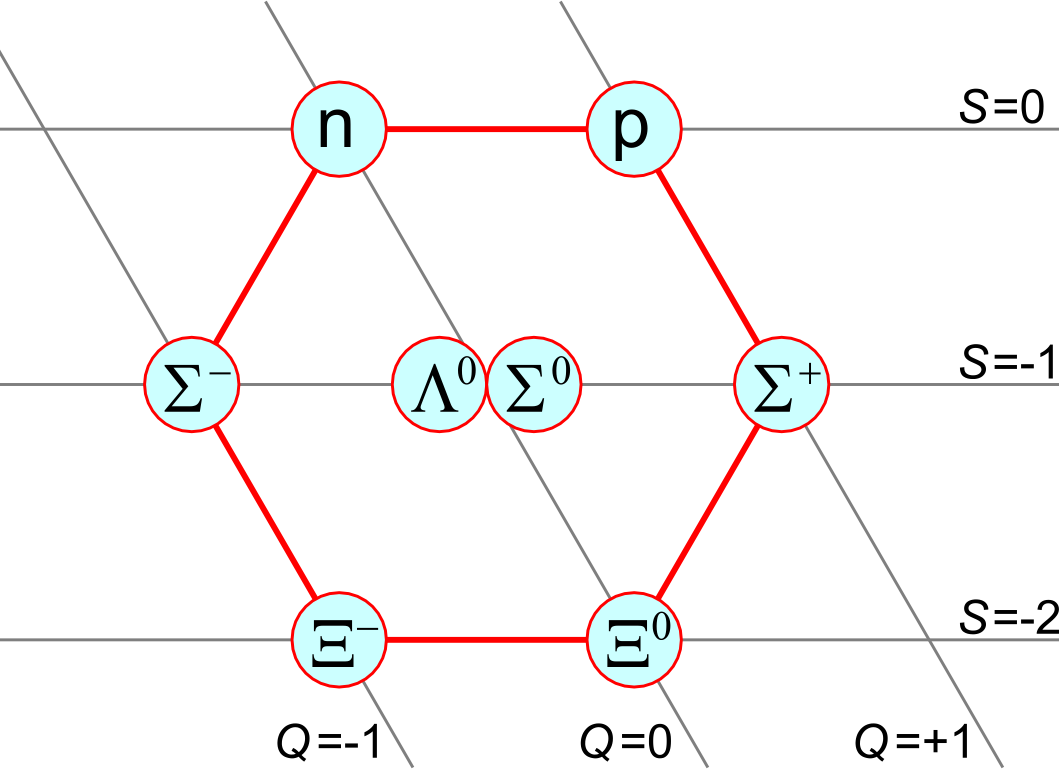 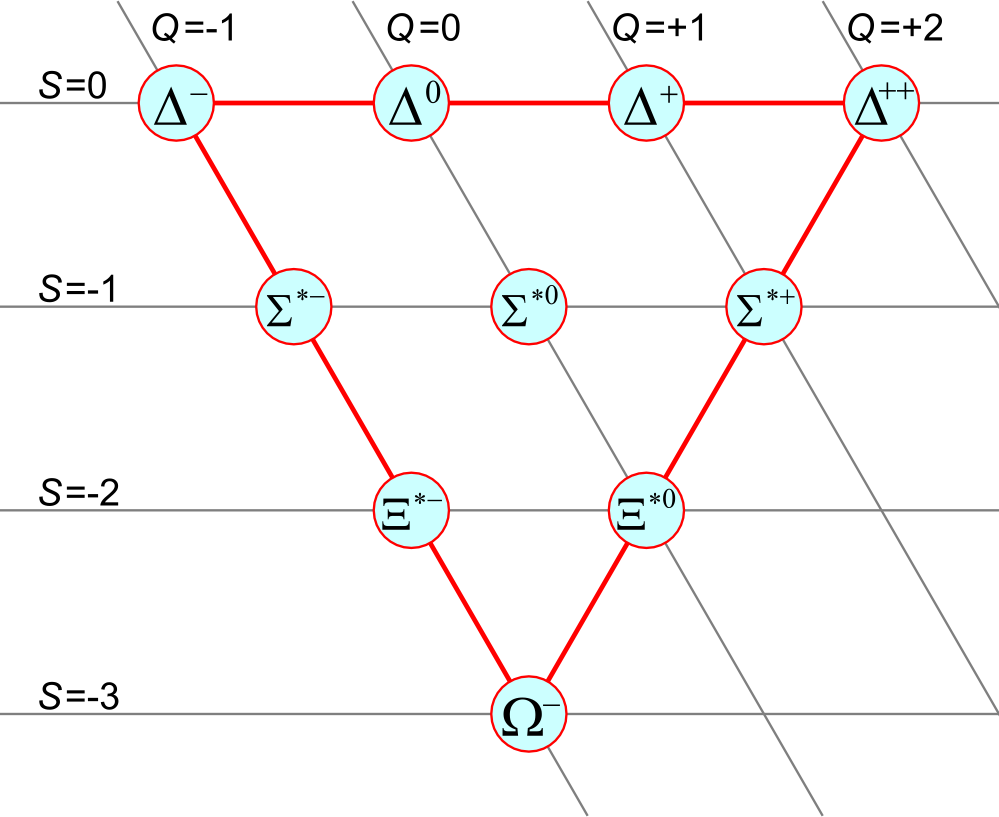 Гелл-Манн, Цвейг (1964): особенности группирования частиц можно объяснить, если предположить, что частицы легче протона (мезоны) состоят из кварка и антикварка, а частицы тяжелее протона (барионы) --  из трех кварков. Кварков всего три:

                                                 u (up),      d (down),      s (strange)

Странность – просто количество странных кварков в адроне. Кварки имеют дробные заряды:

                                                 u  +2/3,      d  -1/3,      s  -1/3

и спин ½. При сильных взаимодействиях кварки не исчезают и не появляются, меняется лишь кварковый состав взаимодействующих частиц
Кварковая схема взаимодействия нейтрон-пион
с образованием протона
Цвет. Конфайнмент. Асимптотическая свобода. Квантовая хромодинамика
Наличие в адронах неких составных частей (партонов), практически не взаимодействующих между собой, подтверждалось экспериментами 60-х годов по рассеянию при больших энегиях.

В 1979 по наблюдению струй (джетов, jet) при множественном образовании частиц в столкновениях было подтверждено существование глюонов.

Получить такое необычное взаимодействие (малое на малых расстояниях и практически постоянное на больших)т возможно только в неабелевой калибровочной теории.
Стандартная модель
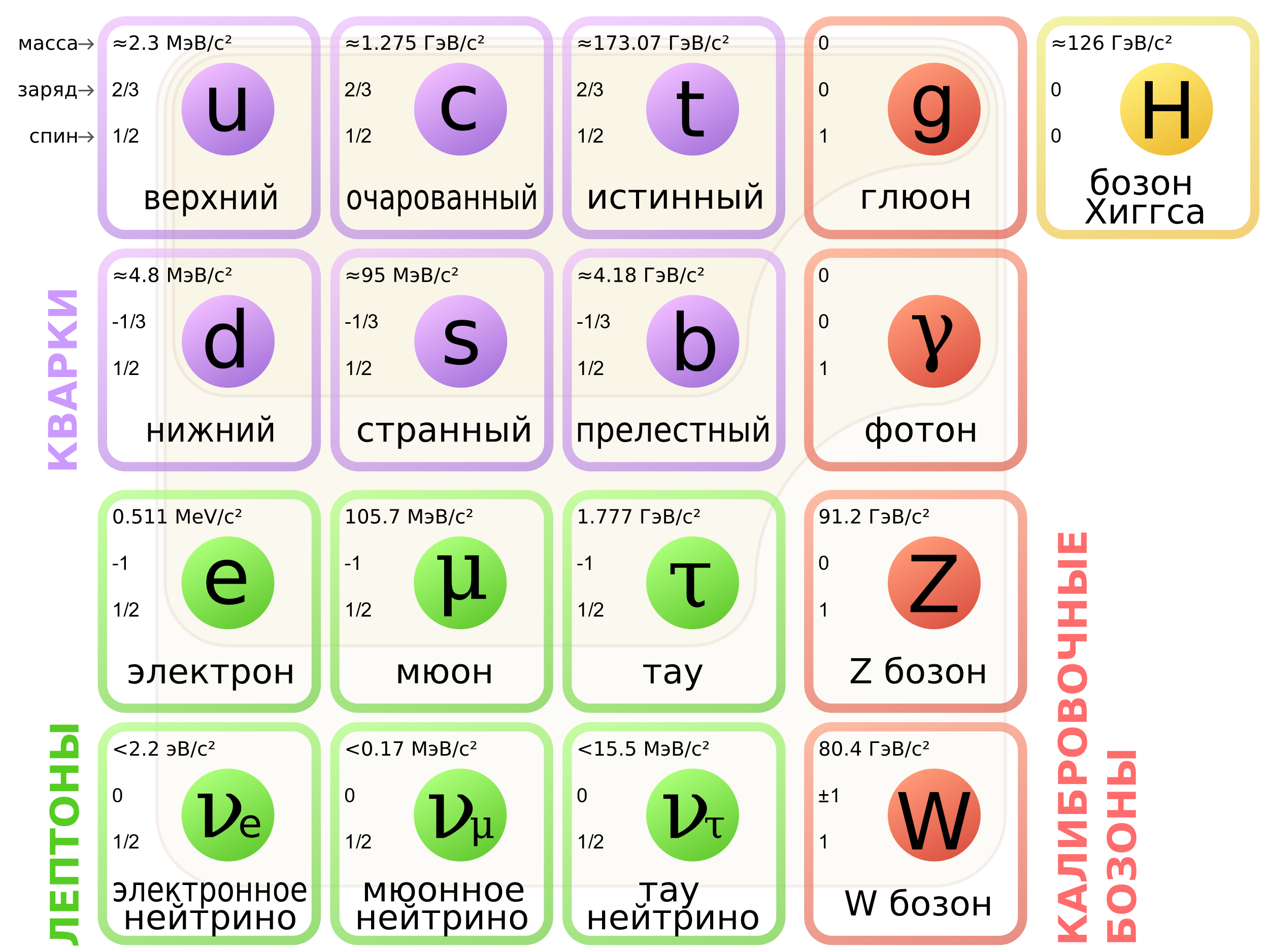 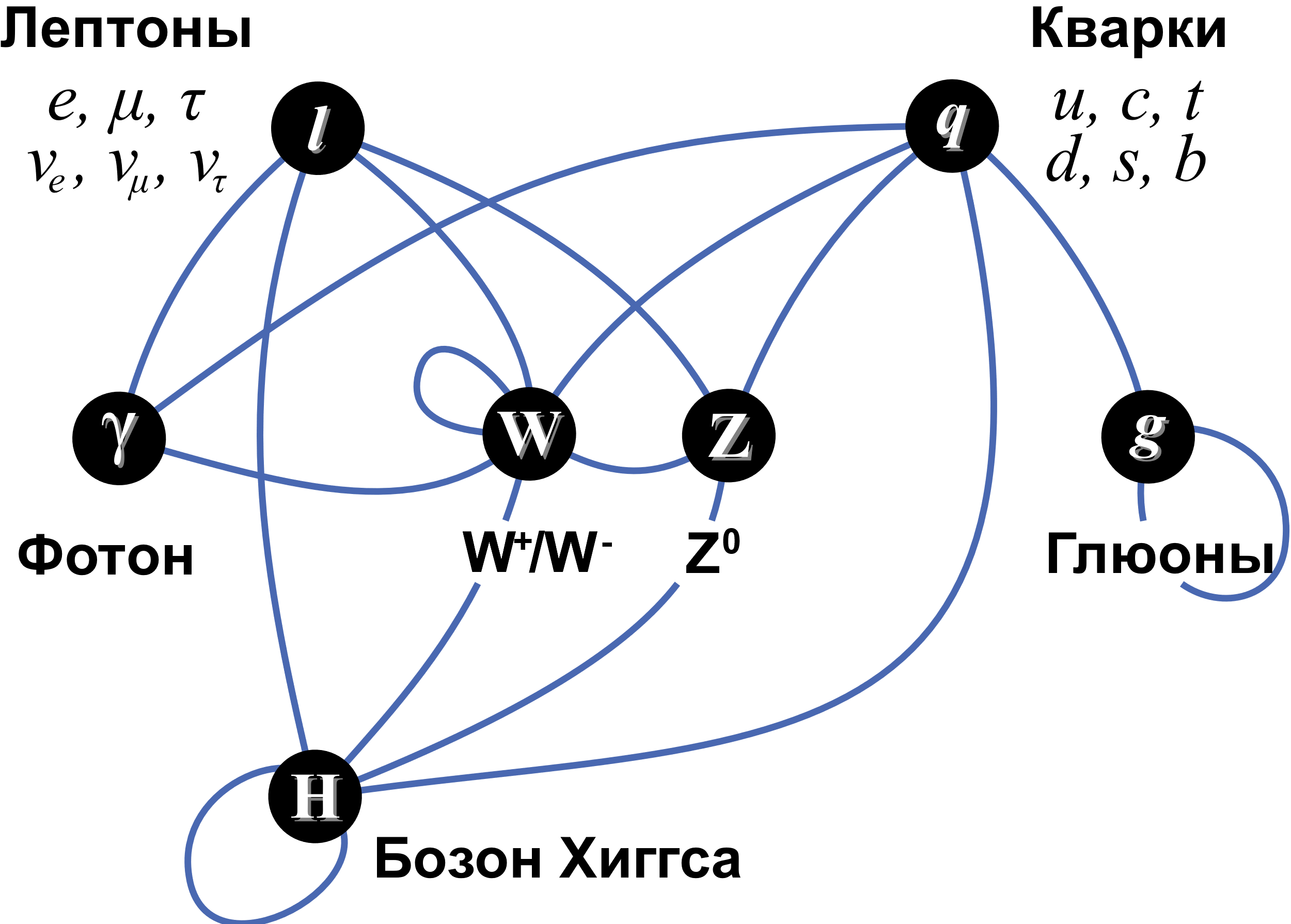 Схема взаимодействия частиц в Стандартной модели
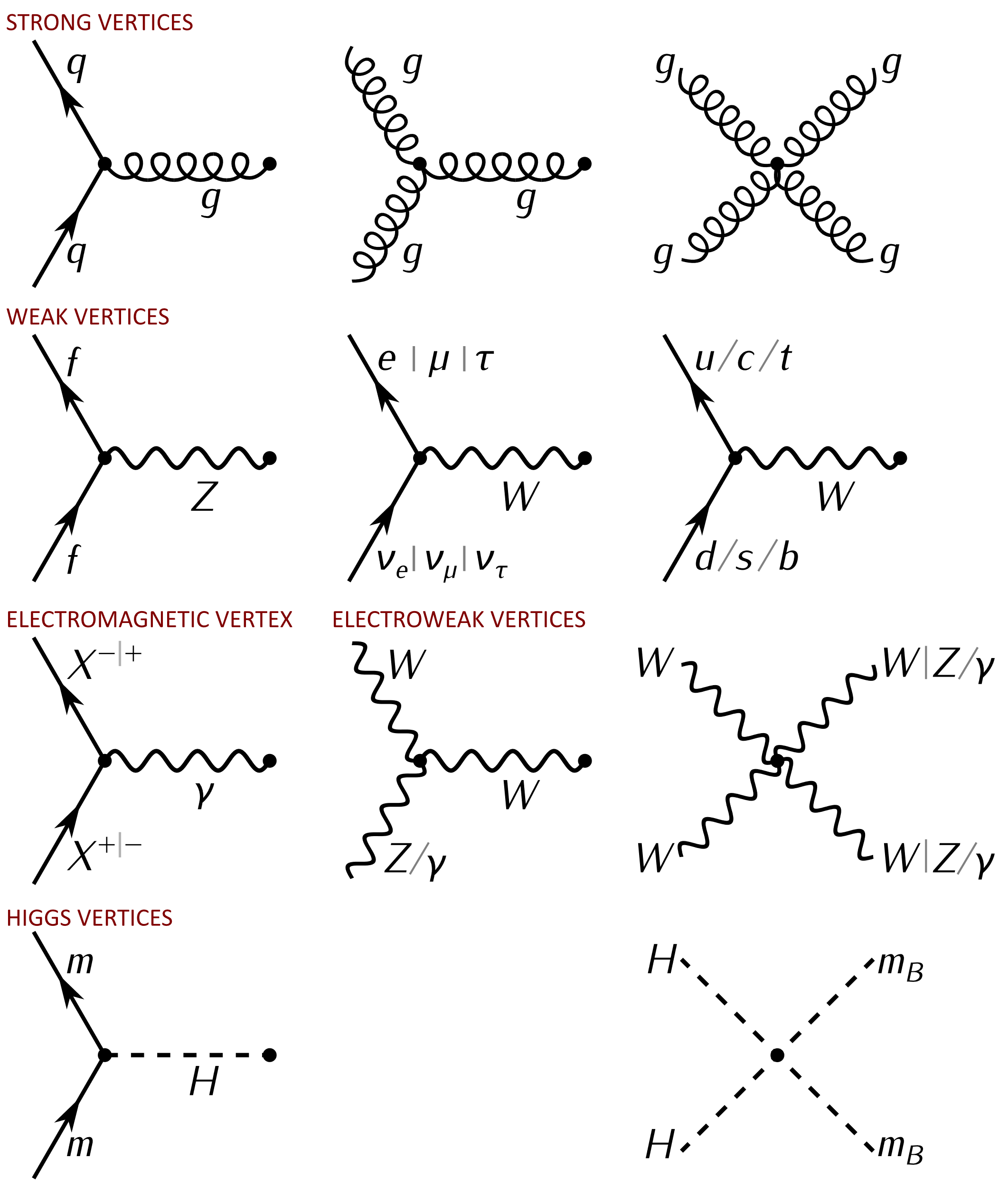